Par iekšējās sasniedzamības uzlabošanu atbilstoši LIAS2030 un NAP2020 mērķiem
Jānis Lange
VAS «Latvijas Valsts ceļi» valdes priekšsēdētājs

2017. gada 13. septembris
LIAS 2030
Iekšējās sasniedzamības uzlabošana  

«Valsts iekšējās sasniedzamības uzlabošanai, jāuzlabo reģionālo un vietējo autoceļu kvalitāte ar mērķi samazināt ceļā pavadīto laiku. Jānodrošina iespējas 45 minūšu laikā no jebkuras apdzīvotas vietas nokļūt tuvākajā nacionālas vai reģionālas nozīmes centrā pa līdzenu un satiksmes drošības tehniskajiem līdzekļiem aprīkotu autoceļu, tai skaitā asfaltētu.»
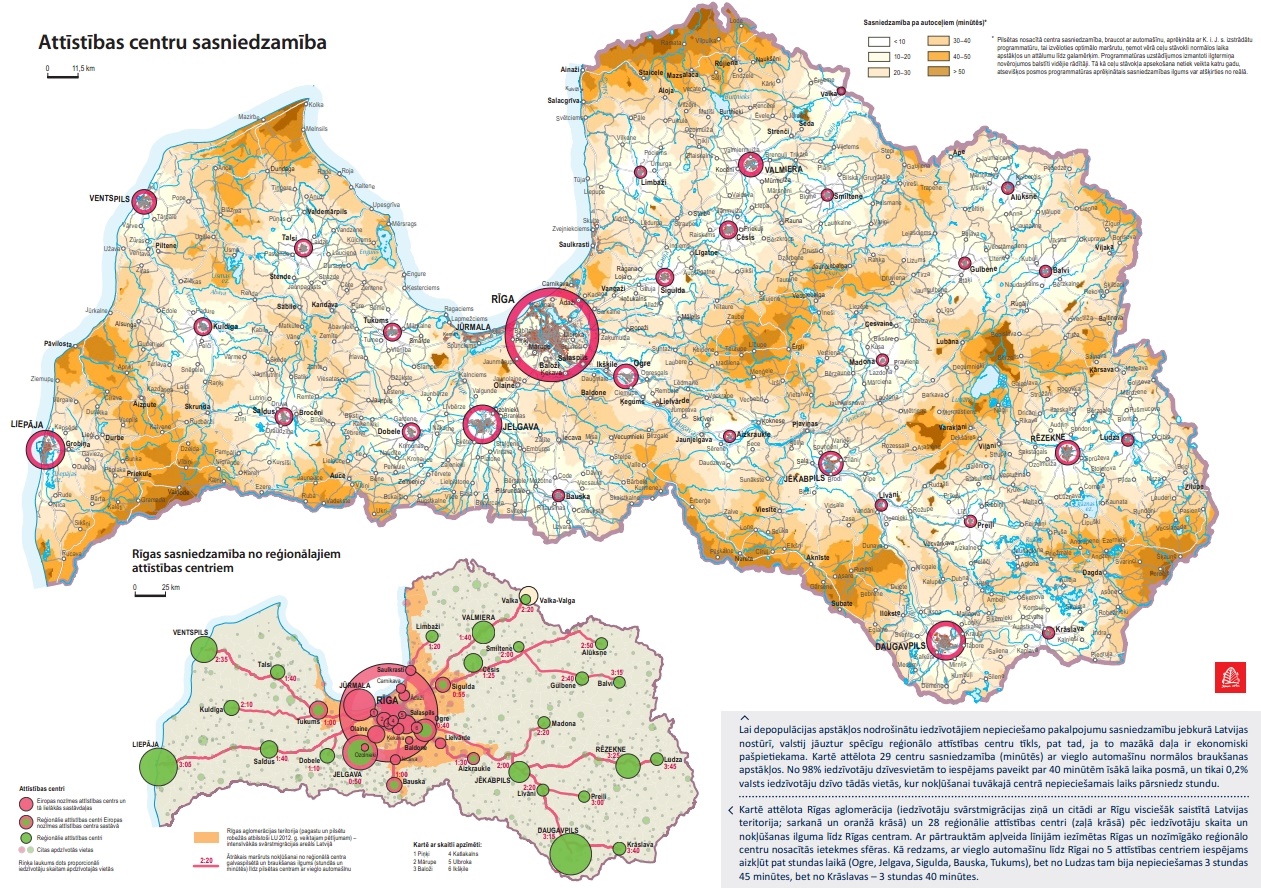 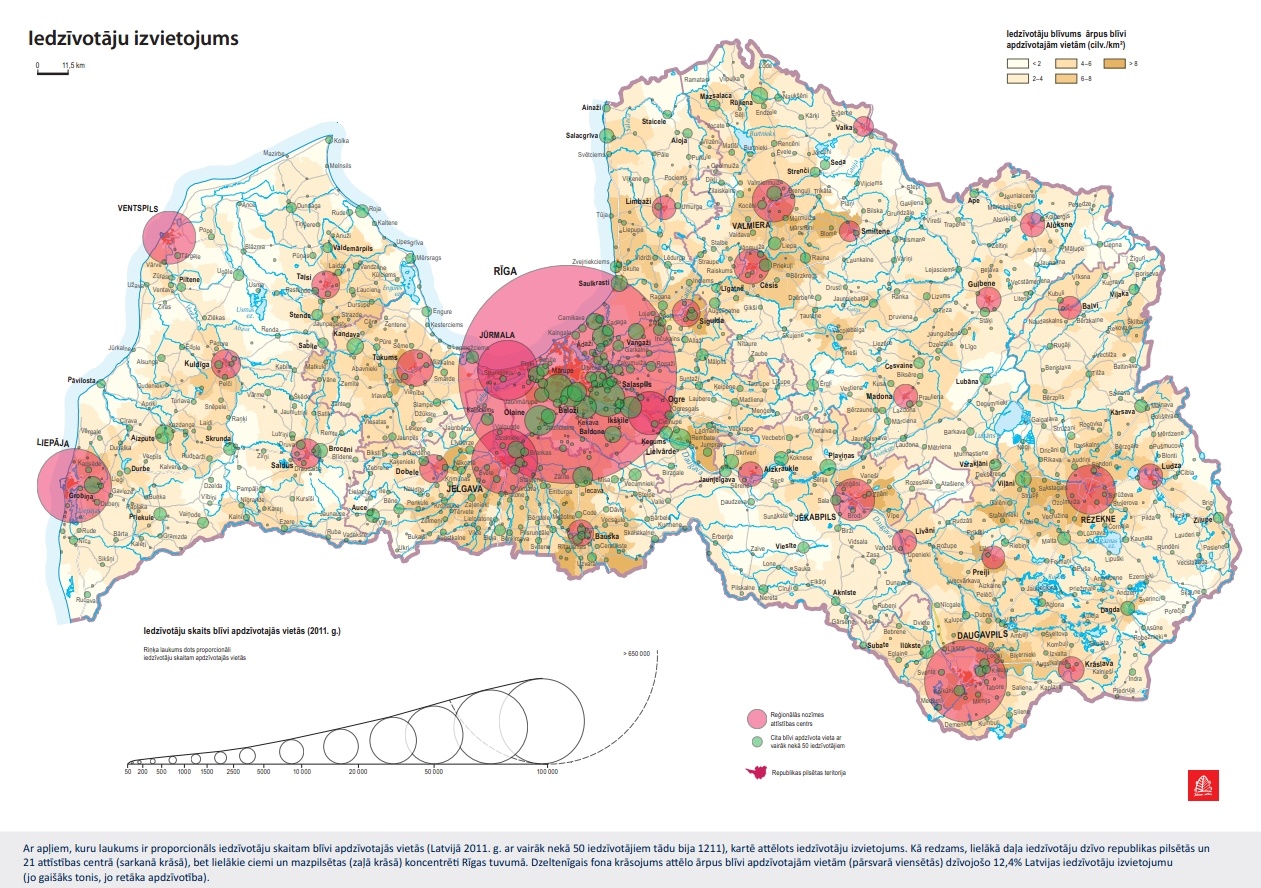 LIAS 2030
Autoceļu tīkla attīstība

Jānodrošina visu valsts reģionālo autoceļu ieklājums ar melno segumu, kā arī ievērojami jāpalielina ar melno segumu ieklāto valsts un pašvaldību autoceļu īpatsvars, savienojot apdzīvotās vietas lauku teritorijās.
VALSTS AUTOCEĻU TĪKLS
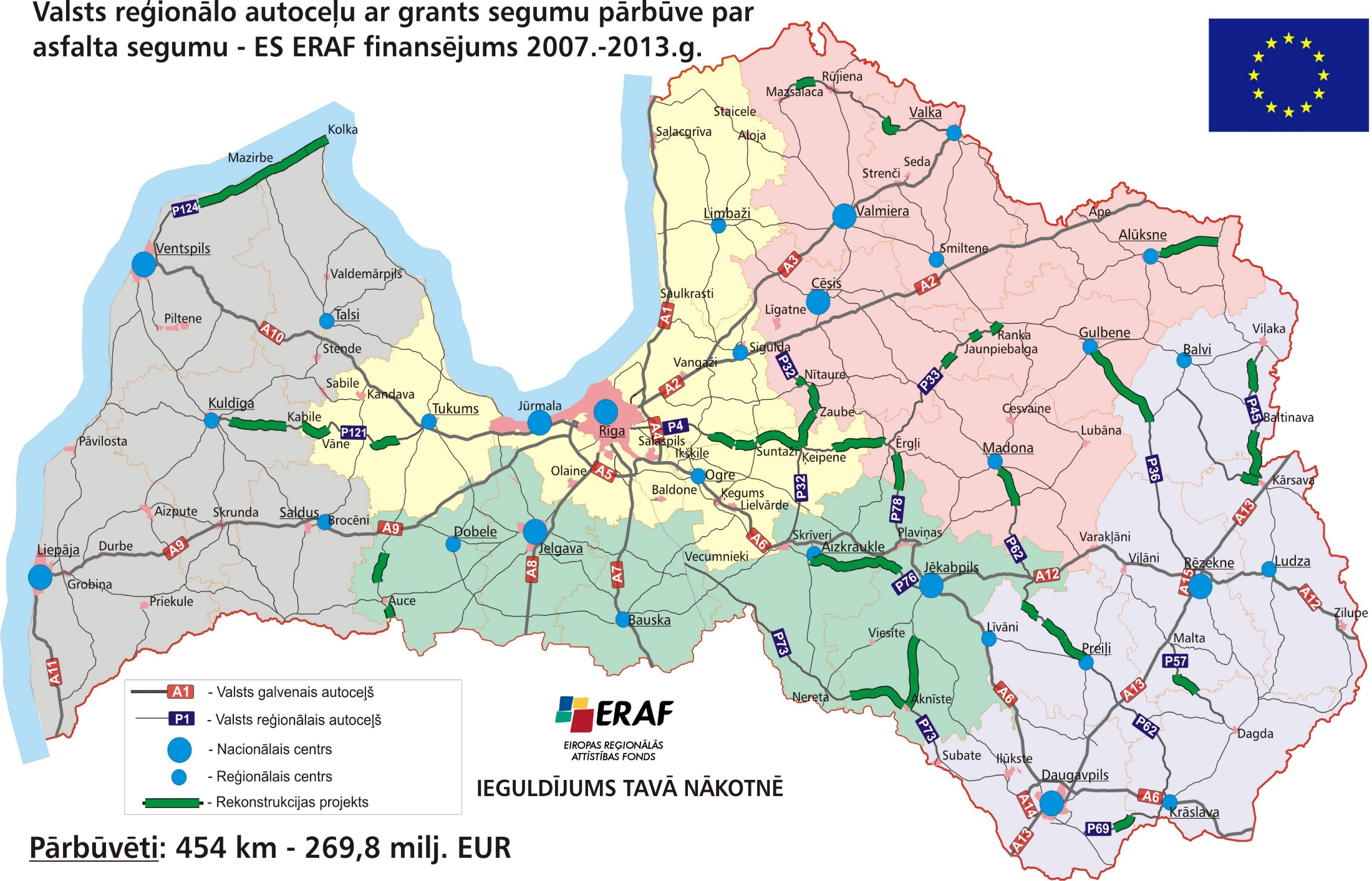 VB FINANSĒJUMS VALSTS VIETĒJIEM AUTOCEĻIEM
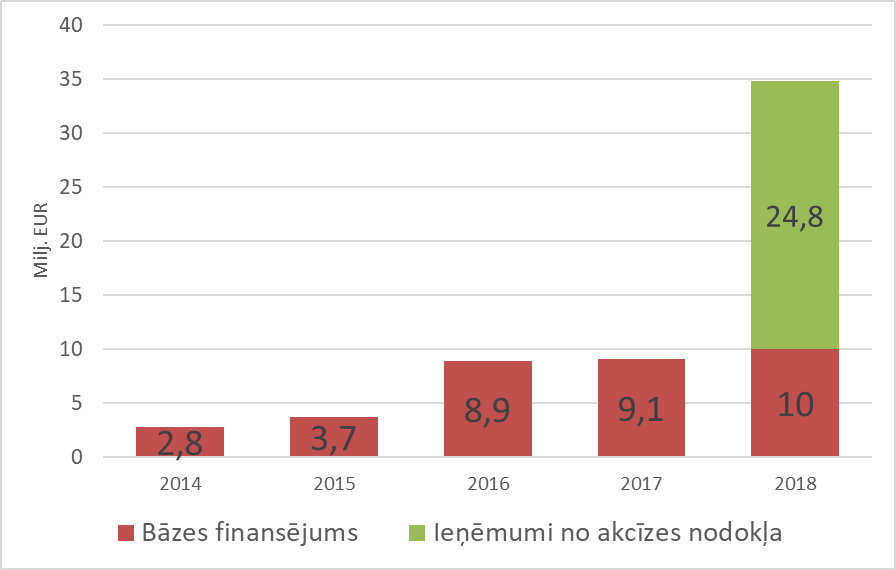 ATTĪSTĪBAS CENTRU SAVIENOJAMĪBA
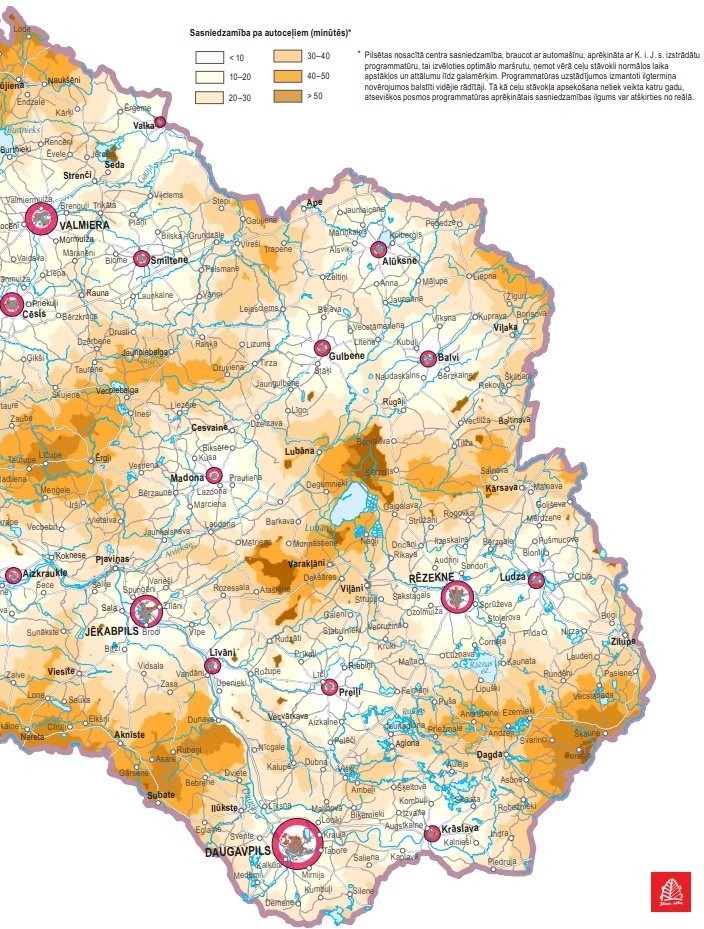 LIAS 2030 - INDIKATORI
NAP 2020
Mērķis autoceļu jomā - „Nodrošināt attīstības centru ērtu un drošu sasniedzamību, t.sk. panākot 2020. gadā labu braukšanas kvalitāti pa autoceļiem, kas savieno nacionālas un reģionālas nozīmes attīstības centrus, ...”
TAP2020
Transporta politikas mērķis autoceļu jomā – „Nodrošināt valsts autoceļu infrastruktūras saglabāšanu un nozīmīgāko tranzīta koridoru infrastruktūras attīstību, kā arī sakārtot valsts reģionālos autoceļus.”
Vidēja termiņa politikas plānošanas dokumentu (NAP2020 un TAP2020) sasniedzamie rezultāti
Samazināti valsts autoceļi ar asfalta segumu sliktā un ļoti sliktā stāvoklī par 57%, salīdzinot ar 2012. gadu:

1. Valsts galveno autoceļu sliktā un ļoti sliktā stāvoklī samazinājums – 80% salīdzinot ar 2012. gadu.

2. Valsts reģionālo autoceļu ar asfalta segumu sliktā un ļoti sliktā stāvoklī samazinājums - 50% salīdzinot ar 2012. gadu.
Autoceļu sakārtošanas programma 2014. – 2020. gadam (2013)
FAKTISKI  SASNIEGTIE  REZULTĀTI
Baltijas valstu finansējums autoceļiem 2017. gadā, milj. EUR
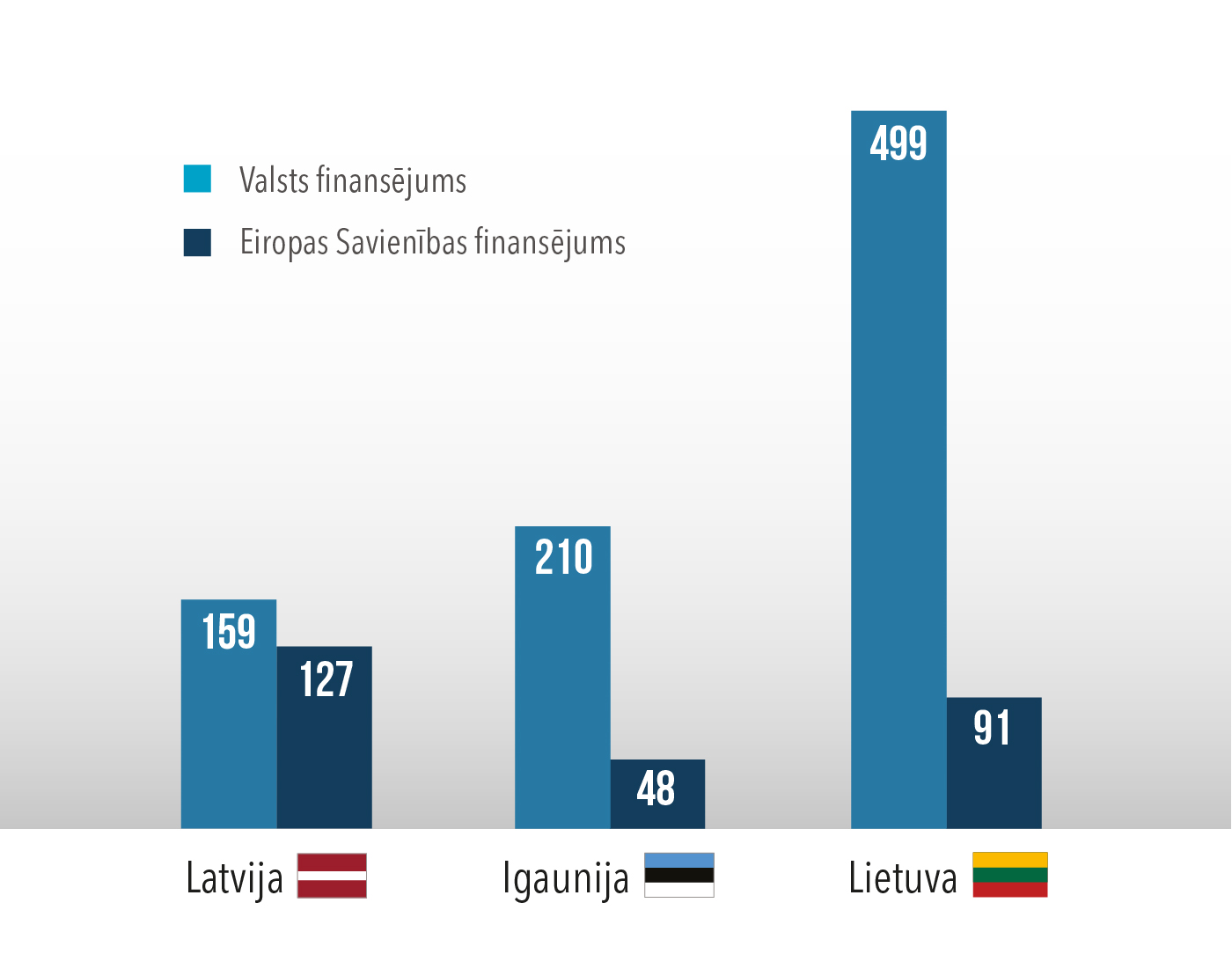 Paldies par uzmanību!